Accountability and human rights in the long – term care
Prof. dr hab. Barbara Mikołajczyk
University of Silesia
Definitions
WHO 2002 - to ensure that an individual who is not fully capable of long-term self-care can maintain the best possible quality of life, with the greatest possible degree of independence, autonomy, participation, personal fulfillment and human dignity
I-A CROP 2015  “Older person receiving long-term care services”: One who resides temporarily or permanently in a regulated, public, private or mixed establishment, which provides quality comprehensive social and health care services, including long-term facilities for older persons with moderate or severe dependency, who cannot receive care in their home”.
Poland:  Resolution of the Council of Ministers 26.10.2018
The whole of medical and social activities involving the provision of long-term nursing care, therapeutic services and nursing and care services to chronically ill and dependent persons who do not require hospitalization
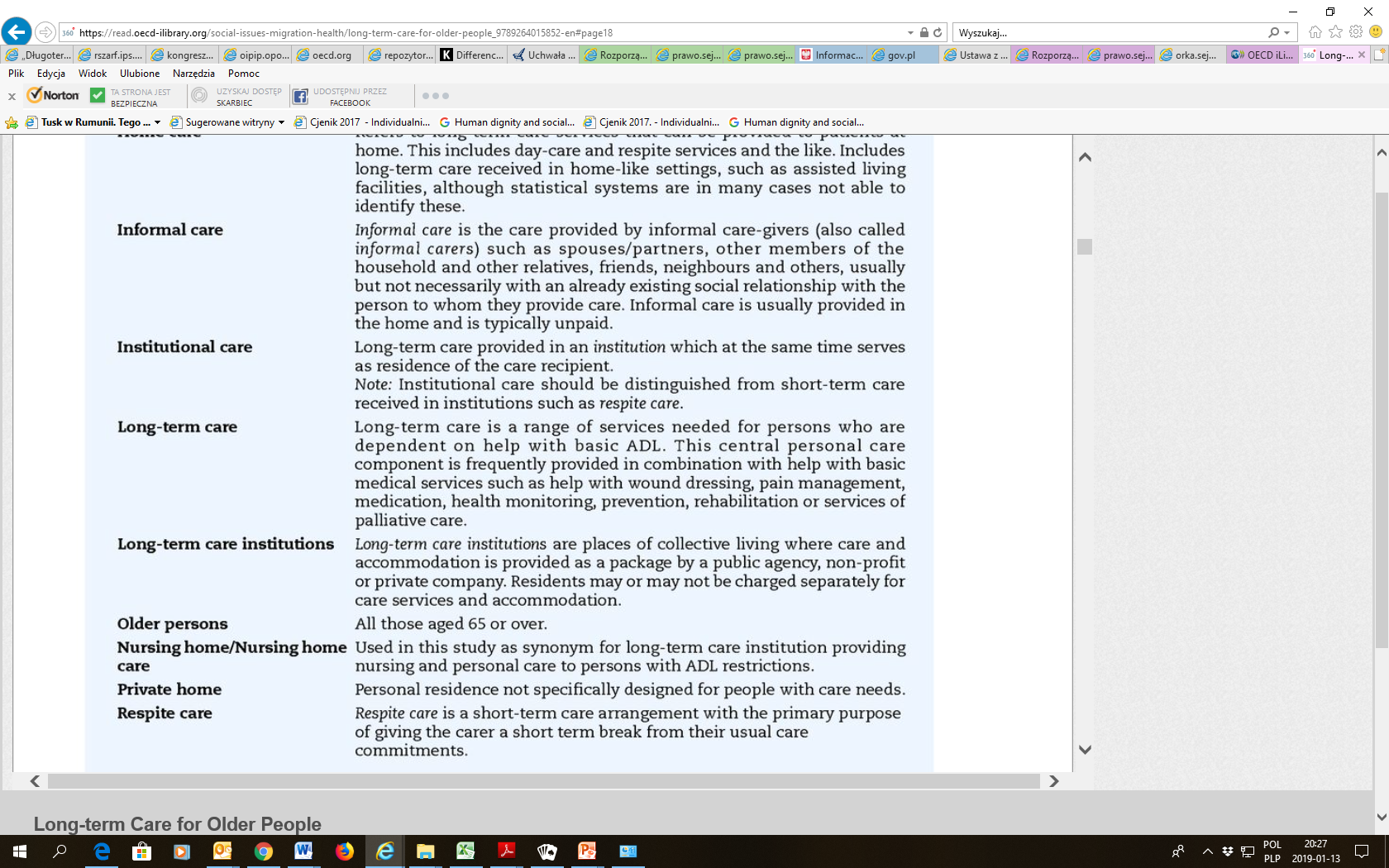 OECD
The European Charter of the Rights and Responsibilities of Older People in Need of Long-term Care and Assistance
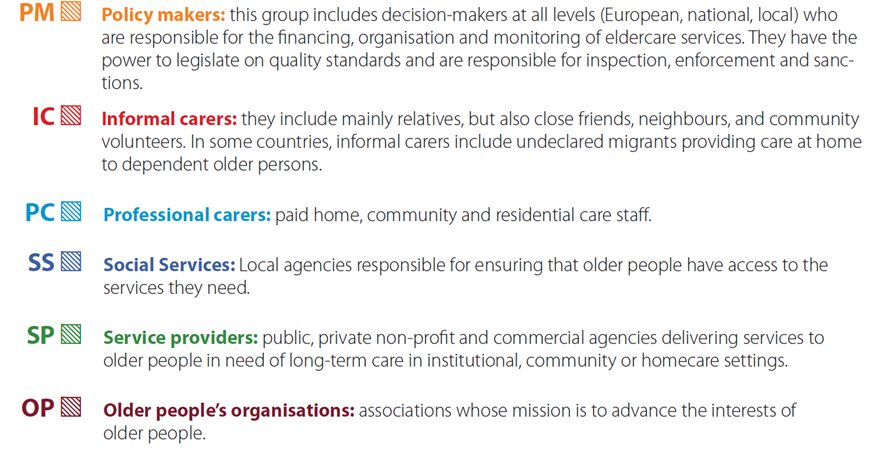 In Poland: 
1. LTC is divided between:- health care system,
- social assistance system,
- informal care,
- non-governmental organizations,
- private sector
2. LTC can be provided as:  
 institutional, semi-institutional, outpatient and home care.
care
Informal 

Caregivers are non-professionals and not trained to provide care, although in some cases they may benefit from special training. 
Caregivers do not sign contracts regarding care responsibilities 
Caregivers are not paid although they are increasingly obtaining different kinds of financial contributions. 
Caregivers perform a wide range of tasks (also performed by formal care providers) including emotional support and assistance. 
There are no limits to the time spent on care, as informal caregivers are never/rarely officially ‘off duty’. 
There are no general entitlements to social rights for caregivers.
Formal

 Services are provided by trained, licensed and qualified professionals. 
 Services are controlled by the state or other types of organization. 
 Caregivers sign contracts specifying care responsibilities. 
 Caregivers are paid and entitled to social rights and working regulations. 
Care tasks are specified according to professional qualifications. 
Care workers have a time schedule and go ‘off duty’.
Golinowska et al. 2015
EUROPEAN OBSERVATORY ON HEALTH SYSTEMS AND POLICIES:
Long-term care. Long-term care encompasses a broad range of help with daily activities that chronically disabled individuals need for a prolonged period of time. Long-term care is primarily concerned with maintaining or improving the ability of elderly people with disabilities to function as independently as possible for as long as possible; it also encompasses social and environmental needs and is therefore broader than the medical model that dominates acute care; it is primarily low-tech, although it has become more complicated as elderly persons with complex medical needs are discharged to, or remain in, traditional long-term care settings, including their own homes; services and housing are both essential to the development of long-term care policy and systems. Nursing homes, visiting nurses, home intravenous and other services provided to chronically ill or disabled persons.




DEFINITION FROM THE WHO GLOSSARY OF TERMS (available at: http://www.wpro.who.int/chips/chip04/definitions.htm
Preliminary assumption
State’s accountability – as a sine qua non condition for preservation of non-discrimination, autonomy, independence,
participation and effective enjoyment of other rights in the long – term care
Right to dignity, physical and mental integrity, freedom and security
Right to self determination
Right to privacy
Right to high quality and tailored care
Right to personalised information, advice and informed consent
Right to continued communication, participation in society and cultural activity
Right to freedom of expression and freedom of thought/conscience: convictions, beliefs and values 
Right to palliative care and support, and respect and dignity in dying and in death
Right to redress 
(according to: The European Charter of the Rights and Responsibilities of Older People in Need of Long-term Care and Assistance)
What does accountability mean?
It is multidimensional and it refers (at least) to three dimensions: 
financial accountability refers to a focus on complying to explicit financial reporting procedures; 
performance accountability refers to a focus on achieving defined or prescribed, measureable outputs;
political/democratic accountability dimension refers to fulfilling public trust, and in healthcare equates to public accountability (Berta& Laporte& Wodchis, 2014).
 
Just being answerable for the final consequences
The main question:
„taking steps” 
 „fostering” 
 „taking positive actions”
 etc. 
Is it enough to call a State „accountable”?
More than responsibility:
Legal framework 
Law, effective remedies, procedures, etc.
ECtHR Heinisch case – „older persons often are not in a position to draw attention to shortcomings concerning the provision of care on their own initiative”
Other activities: 
strategies, programs, monitoring, practice, awarness raising, taking steps …..
Social policy towards the elderly 2030. Security - Participation - Solidarity  adopted by the Council of Ministers on October 26, 2018.
Act on health care services financed from public funds
Act on older persons
Act on social assistance
Country Development Strategy 2020
Act on family, nursing and child care allowances
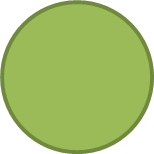 Social Capital Development
Strategy
Regulation of the Minister of Health on the list of medical devices issued on request
National Strategy of Regional Development
Long-term 


Conceptual Assumptions of the Senior Policy in Poland
Regulation of the Minister of Health to guarantee the security of information and medical care
Senior +
Regulation of the Minister of Health on guaranteed services in the scope of care and nursing services as part of long-term care
Act on medical activities
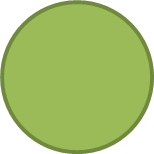 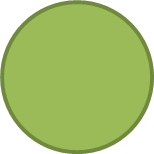 Policy Paper in Health 2015–2020
Poland’s Long Term Development Strategy 2030.
Orders by the President of National Health Fund
Areas
Area IReducing the scale of dependence on others by facilitating access to services that strengthen independence and adjusting the living environment to the functional capabilities of dependent older people
[…]
Area IIEnsuring optimal access to health and rehabilitation services and care and caring, tailored to the needs of dependent people older people will be implemented through: 1. development of stationary, extramural and outpatient geriatric care;2. providing access to rehabilitation provided in a stationary, non-stationary, in the outpatient's home and in spas;3. taking actions to improve communication and cognitive functions dependent elderly people (in particular people with dementia) in care long-term based on gerontological validation, basic stimulation and other methods;4. standardization of care and caring services provided in public and non-public facilities offering residential, extramural and home care, and setting criteria for assessing the quality of care for the elderly in a different state health and functional efficiency.
Area IIIA network of environmental and institutional services provided to dependent older people will be implemented through:1. determination and implementation of the concept in practice in health care and social welfare care and care based on the assessment of the level of dependence and eligibility for individual benefits (based on ICF - International Classification Functioning Disability and Health);2. development of various forms of day and day care, periodic and permanent care, adapted to the diverse needs of dependent elderly people and access to information about social services;3. introducing the requirement of having certain qualifications by everyone employees providing assistance and care to dependent older people both in public and non-public establishments and by persons providing assistance and care in the form of an individual business activity;4. coordination of the activities of health care institutions and social assistance - working out cooperation system at the central, regional and local level as well as cooperation between public, non-governmental and private sectors.
Area IVSupport system for informal carers of dependent older people by public institutions will be implemented through:1. professional support for families providing home care - counseling, consultations, training skills of informal carers (provided by doctors, nurses, physiotherapists, medical caregivers and social workers) and other activities to improve the quality of home care;2. introducing various forms of periodic relief for family members in charge personal care over the dependent elderly person;3. creating a training system and acquiring qualifications in order to acquire competences enabling care for dependent older people, including those addressed to people professionally involved in the provision of care services;4. strengthening networks of informal carers of dependent older people.
Need to construct the integrated LTC system
Disproportion between 
access to the health care and the long term - care
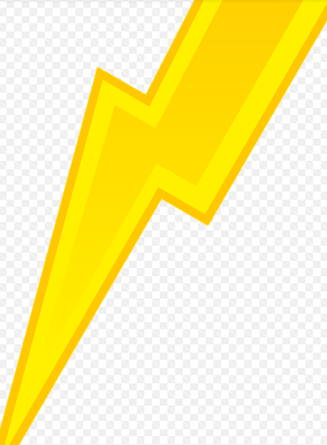 free/health insurance
due to means-testing , depending on a very low income threshold
Long term care is not only an issue of the second generation of human right 

It is also the issue of the whole range of civil rights! 

Human rights are indivisible, interdependent and interrelated, so approach to LTC also should be understood and organised in this way
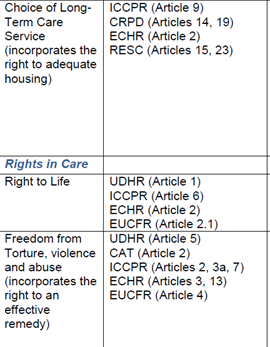 Hard law
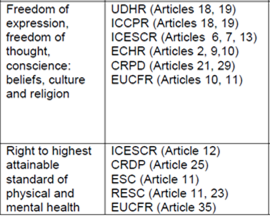 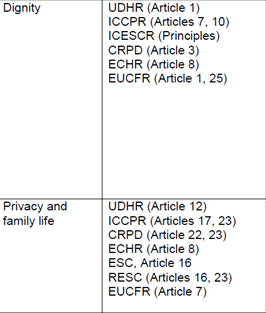 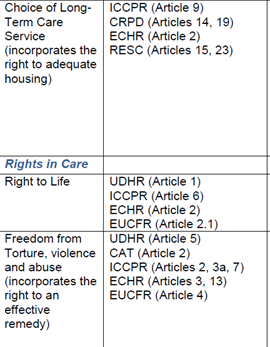 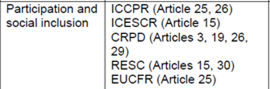 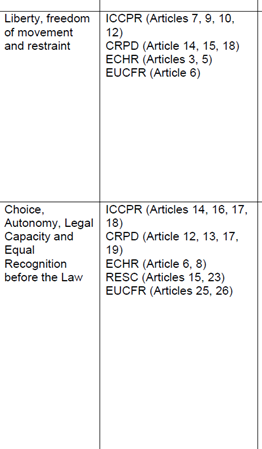 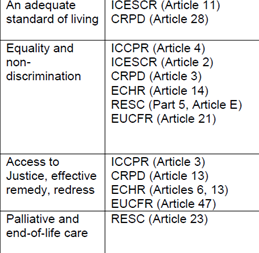 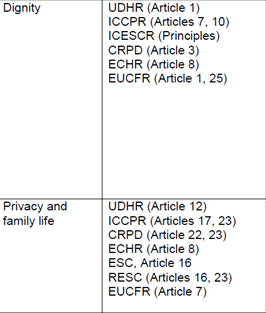 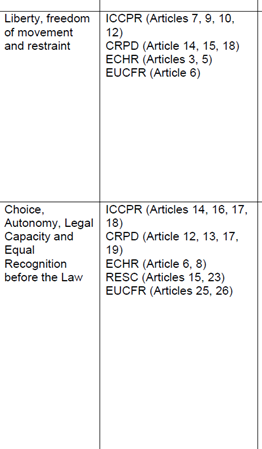 Source; ENNHRI’s Human Rights of Older Persons and Long-term Care Project (2017)
Convention for the Protection of Human Rights and Dignity of the HumanBeing with regard to the Application of Biology and Medicine: Convention onHuman Rights and Biomedicine
Parties to this Convention shall protect the dignity and identity of all human beings and guarantee everyone, without discrimination, respect for their integrity and other rights and fundamental freedoms with regard to the application of biology and medicine.

Article 5 – General rule
An intervention in the health field may only be carried out after the person concerned has given free and informed consent to it.
This person shall beforehand be given appropriate information as to the purpose and nature of the intervention as well as on its consequences and risks. 
The person concerned may freely withdraw consent at any time.
Article 10 – Private life and right to information
1 Everyone has the right to respect for private life in relation to information about his or her health.
C156 - Workers with Family Responsibilities Convention, 1981 (No. 156)Convention concerning Equal Opportunities and Equal Treatment for Men and Women Workers: Workers with Family Responsibilities
Article 1
[..] 2. The provisions of this Convention shall also be applied to men and women workers with responsibilities in relation to other members of their immediate family who clearly need their care or support, where such responsibilities restrict their possibilities of preparing for, entering, participating in or advancing in economic activity.
3. For the purposes of this Convention, the terms dependent child and other member of the immediate family who clearly needs care or support mean persons defined as such in each country by one of the means referred to in Article 9 of this Convention. [..]
Article 5
All measures compatible with national conditions and possibilities shall further be taken--
(a) to take account of the needs of workers with family responsibilities in community planning; and  (b) to develop or promote community services, public or private, such as child-care and family services and facilities
Article 9
The provisions of this Convention may be applied by laws or regulations, collective agreements, works rules, arbitration awards, court decisions or a combination of these methods, or in any other manner consistent with national practice which may be appropriate, account being taken of national conditions.
I-ACOPR 2015 - Article 12  Rights of older persons receiving long-term care
Older persons have the right to a comprehensive system of care that protects and promotes their health, provides social services coverage, food and nutrition security, water, clothing, and housing, and promotes the ability of older persons to stay in their own home and maintain their independence and autonomy, should they so decide. 	States Parties shall design assistance measures for families and caregivers through the introduction of services for those providing care to older persons, taking into account the needs of all families and other forms of care, as well as the full participation of older persons and respect for their opinions.
	States Parties shall adopt measures toward developing a comprehensive care system that takes particular account of a gender perspective and respect for the dignity, physical, and mental integrity of older persons.
	In order to ensure that older persons can effectively enjoy their human rights when receiving long-term care, States Parties undertake to:
a) Establish mechanisms to ensure that the initiation and conclusion of long-term care services are subject to an indication by the older person of their free and express will.
b) Ensure that such services have specialized personnel who can provide appropriate, comprehensive care and prevent actions or practices that could cause harm or exacerbate an existing condition.
c) Establish an appropriate regulatory framework on the operations of long-term care services that allows the situation of older persons to be assessed and supervised, as well as the adoption of measures to: 
i. Ensure access for older persons to information, especially to their own physical or digital records, promote their access to the various media and sources of information, including social networks, and apprise them of their rights and of the legal framework and protocols governing long-term care services.
ii. Prevent arbitrary or illegal intrusions in their private life, family, home, household unit, or any other sphere in which they are involved, or in their correspondence or any other form of communication.
iii. Promote older persons’ interaction with their family and society, bearing in mind all families and their affective relationships.
iv. Protect older persons’ personal security and the exercise of their personal liberty and freedom of movement.
v. Protect the integrity of older persons as well as their privacy and intimacy in all their activities, particularly in acts of personal hygiene.
d) Enact the necessary legislation, in accordance with domestic mechanisms, so that the corresponding personnel and long-term care givers may be held liable to administrative, civil, and/or criminal penalties, as applicable, for any acts they commit that cause harm to older persons.
e) Adopt appropriate measures, as applicable, to ensure that older persons receiving long-term care also have palliative care available to them that encompasses the patient, their environment, and their family
Guiding Principles for Older Persons  1991
Independence
1. Older persons should have access to adequate food, water, shelter, clothing and health care through the provision of income, family and community support and self-help. 
[..] 
5. Older persons should be able to live in environments that are safe and adaptable to personal preferences and changing capacities. 
6. Older persons should be able to reside at home for as long as possible. 
Participation
7. Older persons should remain integrated in society, participate actively in the formulation and implementation of policies that directly affect their well-being and share their knowledge and skills with younger generations. 
[..]
Care
10. Older persons should benefit from family and community care and protection in accordance with each society's system of cultural values. 
11. Older persons should have access to health care to help them to maintain or regain the optimum level of physical, mental and emotional well-being and to prevent or delay the onset of illness. 
12. Older persons should have access to social and legal services to enhance their autonomy, protection and care. 
13. Older persons should be able to utilize appropriate levels of institutional care providing protection, rehabilitation and social and mental stimulation in a humane and secure environment. 
14. Older persons should be able to enjoy human rights and fundamental freedoms when residing in any shelter, care or treatment facility, including full respect for their dignity, beliefs, needs and privacy and for the right to make decisions about their care and the quality of their lives.
The Madrid Plan 2002
[..] Improve the coordination of primary health care, long-term care and social services and other community services; [..] Promote the establishment and coordination of a full range of services in the continuum of care, including prevention and promotion, primary  care, acute care, rehabilitation, long-term and palliative care,8 so that resources can be deployed flexibly to meet the variable and changing health needs of older persons; [..] Develop specialized gerontological services and improve coordination of their activities with primary health-care and social care services.
Involvement of older persons in the development and strengthening of primary and long-term care services.  Actions
(a) Include older persons in the planning, implementation and evaluation of social and health care and rehabilitation programmes;
(b) Encourage health and social care providers to fully include older persons in decision-making related to their own care;
(c) Promote self-care in older persons and maximize their strengths and abilities within health and social services;
(d) Integrate the needs and perceptions of older persons in the shaping of health policy.
[..] Provide mental health services to older persons residing in longterm care facilities;
[..] Link affordable housing with social support services to ensure the integration of living arrangements, long-term care and opportunities for social  interaction;

Increase quality of care and access to community-based long-term care for older persons living alone in order to extend their capacity for independent living as a possible alternative to hospitalization and nursing home placement; 
Support caregivers through training, information, psychological, economic, social and legislative mechanisms;
Develop social support systems, both formal and informal, with a view to enhancing the ability of families to take care of older persons within the family, including in particular the provision of long-term support and services for the growing number of frail older persons;
CM Rec. 2014(2)
VI. Care 
A. General Principles 
29. Member States should take appropriate measures, including preventive measures, to promote, maintain and improve the health and well-being of older persons. They should also ensure that appropriate health care and long-term quality care is available and accessible. 
30. Services should be available within the community to enable older persons to stay as long as possible in their own homes. 
31. In order to better assess and fulfil the needs of older persons, member States should promote a multi-dimensional approach to health and social care for them and encourage co-operation amongst the competent services. 
32. Care providers should treat any sensitive personal data of older persons confidentially and carefully in accordance with their right to privacy. 
33. Care should be affordable for older persons and programmes should be in place to assist older persons, if necessary, with covering the costs. 
34. Care givers should receive sufficient training and support to adequately ensure the quality of the services provided. Where older persons are being cared for at home by informal carers, the latter should likewise receive sufficient training and support to ensure that they are able to deliver the care needed. 
35. Member States should operate a system through which care delivery is regulated and assessed
COE PACE Res. 2168 (2017)  Human rights of older persons and their comprehensive care
Assembly calls on the Council of Europe member States to take the following measures with a view to combating ageism, improving care for older persons and preventing their social exclusion:
5.1. ensure a minimum living income and appropriate housing for older persons with a view to enabling them to live in dignity;
5.2. prohibit, in law, age discrimination in the provision of goods and services;
5.3. provide support for continued employment and training for those who want it;
5.4. promote a positive attitude to ageing through awareness-raising campaigns targeting the media, service providers and the general public;
5.5. ensure the availability, accessibility and affordability of health care and long-term care for older persons;
5.6. integrate health- and social-care services for older persons; 
5.7. ensure adequate training of health-care professionals in geriatrics and establish geriatric centres throughout the territory where possible;
5.8. foster a person-centred approach in the provision of care, by organising it around the needs and preferences of older persons, and involving them in its planning;
5.9. adopt a charter of rights for older persons in care settings, to be used, inter alia, to empower older persons and to monitor long-term care institutions by an independent body;
5.10. ensure appropriate assistance and support for older persons living in their homes, including medical and nursing care, meals on wheels and domestic assistance;
5.11. ensure financial and practical support for informal caregivers, including training, counselling and advice, and take measures to offer them respite;
5.12. raise awareness of physical, psychological and financial abuse of older persons, and collect relevant data, including on associated risk factors, with a view to drawing up an action plan to eliminate such abuse;
5.13. promote active ageing by developing age-friendly environments, including spaces for joint activities between older persons and younger generations with a view to fostering intergenerational ties; 
5.14. encourage volunteering by older persons, both in their own country and abroad, as well as volunteering to support older persons.
ILO:  R202 - Social Protection Floors Recommendation, 2012 (No. 202)Recommendation concerning National Floors of Social Protection
When formulating and implementing national social security extension strategies, Members should: 
 set objectives reflecting national priorities; 
 identify gaps in, and barriers to, protection;
 seek to close gaps in protection through appropriate and effectively coordinated schemes, whether contributory or non-contributory, or both, including through the extension of existing contributory schemes to all concerned persons with contributory capacity;
 complement social security with active labour market policies, including vocational training or other measures, as appropriate;
 specify financial requirements and resources as well as the time frame and sequencing for the progressive achievement of the objectives; and
 raise awareness about their social protection floors and their extension strategies, and undertake information programmes, including through social dialogue.
ILO’ s milestones
Recognizing LTC as an own right
LTC: A right in its own 
Developing inclusive legislation in the context of national social protection floors 
2. Implementing the right to LTC
Ensuring sustainable funds and affordability of LTC
Ensuring accessibility of LTC services: Addressing shortages and mismatching schemes and systems
3. Making universal LTC protection a top priority on the policy agendas of all countries
Developing evidence for decision-making and monitoring progress 
Empowering older persons to combat ignorance, fraud and abuse


(Global estimates of deficits in long-term care protection for older persons / Xenia Scheil-Adlung; International Labour Office. - Geneva: ILO, 2015. Extension of Social Security series; No. 50.)
Conclusions
Right to LTC as a human right? 
Need to highlight the R2LTC
Integration of systems 
LTC financing
Special support to caregivers
Lesson from the Heinisch case
Accountablity means responsibility for results